Twenty first century assessment in Higher Education
Enterprise Academy
Sheffield 28 April 2016
Sally Brown, PFHEA, SFSEDA, NTF
http://sally-brown.net  @ProfSallyBrown
Independent consultant, Emerita Professor, Leeds Beckett University, Visiting Professor: Plymouth, Liverpool John Moores and South Wales Universities.
The context for assessment in the 21st Century
A diverse range of fit-for-purpose approaches to assessment;
A strong literature base on what works well in making assessment for learning;
Opportunities to use technologies in new and interesting ways to support assessment, feedback and the whole management of the process (Ferrell, 2013)
High expectations from students about frequency, quality, quantity, punctuality and developmental nature of feedback;
In the light of the upcoming Teaching Excellence Framework, no room for problems around NSS scores for assessment and feedback.
Rationale for making the most of assessment and feedback
Assessment and feedback are crucial engaging students fully in their own learning; 
The NSS is regarded in UK universities as of high importance, while assessment and feedback normally score worse than other areas;
Academics are keen to find ways not only of giving feedback efficiently and effectively, but also to ensure students do something positive with the feedback made available to them (too often it is the mark alone that seems to engage their attention).
If our students are to be able to demonstrate Enterprise capabilities, building these into assessment design is imperative.
Why is assessment such a big issue?
Good feedback and assessment practices are essential to student learning;
Student satisfaction surveys frequently highlight significant dissatisfaction around these issues;
In tough times, staff often find the pressure of achieving fast and formative feedback a heavy chore, especially when cohorts are large.
Two major UK and one Australian initiatives inform my work:
The HEA ‘A marked improvement’;
The QAA code of practice B6;
Boud et al (2010) Assessment 2020.
From ‘A marked improvement’ (HEA, 2012)
Assessment of student learning is a fundamental function of higher education. It is the means by which we assure and express academic standards and has a vital impact on student behaviour, staff time, university reputations, league tables and, most of all, students’ future lives. The National Student Survey, despite its limitations, has made more visible what researchers in the field have known for many years: assessment in our universities is far from perfect. (p.7)
It’s time to change assessment
The rising demands of fee-paying students [in England], the increasing financial pressures on institutions and the need to maintain the UK’s international reputation for high academic standards are going to place extra strain on already vulnerable assessment practices. It is time for a serious reappraisal, and the purpose of this publication is to support that reappraisal of assessment policy and practice in higher education through evidence-informed change. (p.7)
Assessment for learning
The debate on standards needs to focus on how high standards of learning can be achieved through assessment. This requires a greater emphasis on assessment for learning rather than assessment of learning. When it comes to the assessment of learning, we need to move beyond systems focused on marks and grades towards the valid assessment of the achievement of intended programme outcomes.
Improving assessment improves learning
Assessment is largely dependent upon professional judgement, and confidence in such judgement requires the establishment of appropriate forums for the development and sharing of standards within and between disciplinary and professional communities. Assessment shapes what students study, when they study, how much work they do and the approach they take to their learning. Consequently, assessment design is influential in determining the quality and amount of learning achieved by students, and if we wish to improve student learning, improving assessment should be our starting point. (p.9)
We need more formative, less summative
The change that has the greatest potential to improve student learning is a shift in the balance of summative and formative assessment. Summative assessment has important purposes in selection, certification and institutional accountability, but its dominance has distorted the potential of assessment to promote learning (assessment for learning). (p.9)
UK Quality Code for Higher Education
Assessment is a complex topic since it involves two distinct aspects. First, it forms an essential element of the learning process. Students learn both from assessment activities and from their interaction with staff about their performance in those activities. This interaction has two elements: a focus on their learning and the extent to which that has been demonstrated in the assessment, and a focus on furthering their learning, which may itself subsequently be assessed. The latter element is often referred to as 'feedforward'.
QAA, continued...
Second, it is the means by which academic staff form judgements as to what extent students have achieved the intended learning outcomes of a programme, or of an element of a programme. These judgements form the basis for the grading of student performance through the allocation of marks, grades and (where applicable) classification, and (provided the learning outcomes have been met) for the award of the credit or qualification to which the programme leads. (QAA, 2013, p.3).
Excerpts from the QAA Code of Practice B6
Indicator 5 
Assessment and feedback practices are informed by reflection, consideration of professional practice, and subject-specific and educational scholarship.

Indicator 6 
Staff and students engage in dialogue to promote a shared understanding of the basis on which academic judgements are made.
Designing assessment
Indicator 8 
The volume, timing and nature of assessment enable students to demonstrate the extent to which they have achieved the intended learning outcomes.
 
Indicator 9 
Feedback on assessment is timely, constructive and developmental.
 
Indicator 10 
Through inclusive design wherever possible, and through individual reasonable adjustments wherever required, assessment tasks provide every student with an equal opportunity to demonstrate their achievement.
Marking and moderation
Indicator 13 
Processes for marking assessments and for moderating marks are clearly articulated and consistently operated by those involved in the assessment process.
 
Indicator 14 
Higher education providers operate processes for preventing, identifying, investigating and responding to unacceptable academic practice.
Competent to assess?
Higher education providers assure themselves that everyone involved in the assessment of student work, including prior learning, and associated assessment processes is competent to undertake their roles and responsibilities’ (QAA, 2013, p.11)
Appropriate development or training?
Assessment processes are implemented effectively when all staff involved have the necessary knowledge and skills, have received the appropriate development or training to fulfil their specific role, and are clear about their remit and responsibilities. Higher education providers identify what is appropriate for each role and how competence will be demonstrated, recognising that assessment involves different roles, each of which may be carried out by a variety of staff. (QAA, 2013, p.11).
Boud et al 2010: ‘Assessment 2020’
Assessment has most effect when...:
It is used to engage students in learning that is productive.
Feedback is used to actively improve student learning.
Students and teachers become responsible partners in learning and assessment.
Students are inducted into the assessment practices and cultures of higher education.
Assessment for learning is placed at the centre of subject and program design.
Assessment for learning is a focus for staff and institutional development.
Assessment provides inclusive and trustworthy representation of student achievement.
‘Impact on learning’
Assessment is a central feature of teaching and the curriculum. It powerfully frames how students learn and what students achieve. It is one of the most significant influences on students’ experience of higher education and all that they gain from it. The reason for an explicit focus on improving assessment practice is the huge impact it has on the quality of learning. (Boud and Associates, 2010, p.1)
How can assessment practices align well to the five Sheffield University Enterprise capabilities?
Authentic Problem Solving implies authentic assessment and assignments that cannot be a matter of formulaic regurgitation of what is learned in class;
Innovation and creativity is not always easy to integrate within assessment, when predetermined learning outcomes must be met, so similar approaches must be used by those designing the assignments;
Risk taking can be problematic where students regard assessment as a high stakes activity and therefore might tend towards being risk averse;
Taking action is essential, as authentic assessment implies demonstrating evidence of competence;
True collaboration is important to group assessment, but again can be tricky.
1. Authentic problem solving
Students investigate realistic or ill-structured problems, identifying potential solutions to, and opportunities within, them. 
● 	Students experience different approaches to solving problems and appraise potential solutions. 
● 	Students develop strategic thinking in response to problem solving and management. 
● 	 experience working within constraints in responding to opportunities and developing solutions. 
● 	Students apply their academic learning in designing and delivering solutions.
2. Innovation and Creativity
● 	Students think critically and creatively to generate and explore innovative ideas through an iterative process. 
● 	Students adopt creative new approaches and think laterally and imaginatively when facing challenges.
3. Risk-taking
● 	Students anticipate outcomes of actions and take measured risks that advance their learning. 
● 	Students make decisions in the absence of complete information, or in changeable conditions, dealing with and learning from uncertainty, whilst being tenacious and persevering with their idea or approach.
4. Taking Action
● 	Students take initiative, turning their ideas into action whilst responding dynamically and adapting their approach when faced with challenges. 
● 	Students gain and develop an understanding of the importance of leadership skills. 
● 	Students actively access alternative or additional resources, encouraging them to experiment with and adopt new approaches whilst taking responsibility for their actions.
5. True Collaboration
● 	Students work together and independently in a productive, effective and professional way to meet a team goal or achieve a shared objective. 
● 	Students experience and use a variety of methods of communication. 
● 	Students work and/or connect with external organisations, bodies, groups or other stakeholders as part of their project.
How can Enterprise capabilities underpin all our assessment activities?
Validation panels and quality assurance processes might include specific questions about the inclusion of enterprise capabilities;
Learning outcomes will need to be interrogated (and perhaps re-engineered) to ensure what we are saying students will be able to know/ can do at the end of a programme are justified;
Assessment design must be undertaken strategically to ensure that the activities, the criteria and the weightings privilege the capabilities we are keen to foster;
Markers will need to be alive to the possibility that creativity and originality may result in unintended but excellent learning outcomes;
Group work may need to be rethought to ensure that what is valued is assessed.
‘Fostering learning for capability and assessing authentically: my vision for Enterprise Education’
International Entrepreneurship Educators Conference 2015
2020: A vision for enterprise education
Sally Brown, PFHEA, SFSEDA, NTF
http;//sally-brown.net  @ProfSallyBrown
Independent consultant, Emerita Professor, Leeds Beckett University, Visiting Professor: Plymouth & Liverpool John Moores Universities.
How can we design, deliver and assess a curriculum that actively encourages student engagement?
We are currently preparing students for careers that we can’t envisage in employment contexts that don’t yet exist, so setting out to teach a fixed body of knowledge isn’t sensible. Students will need to be competent at locating, accessing, evaluating and using source material so instead we must concentrate on helping students, to be flexible, adaptable, creative, empathetic and competent. Drawing on scholarship and experiences of working globally, this keynote proposes ways to prepare students for purposeful and productive futures.
Employability: contextual factors
Universities want to provide employable graduates;
Students want to be employable when they graduate;
Employers want universities to provide relevant and appropriate curricula.
On vocationally-orientated programmes, authentic assignments that relate to real world tasks tend to be highly prized by students and employers alike (QAA, 2014, Wharton, 2003), hence the need for authentic learning experiences and assessment.
Universities want to provide employable graduates: are your students job-ready?
A major initiative, ‘Job Ready’, explored between 2012 and 2014 how universities and businesses could best work together to create opportunities for UK students and graduates to develop their skills. Based upon extensive and in-depth interviews with 50 employers, it captures a snapshot of the 21,000 interactions between businesses and University Alliance universities (University Alliance, 2014).
Within the report, Libby Hackett, Chief Executive of University Alliance, said: “At a time when most of the employment growth in the UK is in [jobs] involving analytical, problem solving and complex communications, it is important that we ensure universities are working closely with employers”.
Four examples of the need for job-readiness
Annalise Hayward of IBM working with Kingston University said: “We wanted to align with a university that is being strategic and innovative in what it’s doing and looking at ways to grow the employability of their students. This mission fits with our values on innovation”. (University Alliance, op cit, 2014). 
Rhys Williams of GE Aviation working with University of South Wales “For us to maintain our competitive advantage, we need to be finding and nurturing talent to develop a future pipeline of highly skilled employees”.
Another example of the need for job readiness from the field of engineering
3. 	David Webber, Business Development Manager for Agustawestland working with Plymouth University, said: 
	“I expect students to come in highly motivated, energetic and with a very good core base of up-to-date skills in terms of technology, computing and presentation skills. I also expect them to come with an enquiring mind, because all of those skills are immediately applicable to the roles we put them into. After this, it’s the task specific knowledge that we are looking to provide for them. We’re looking for self-starters really.”
A fourth example of the need for job readiness
4. 	Bill Kelly of British Airways working with University of South Wales said: 
	“To ensure our long-term prosperity and to ensure that we will be able to provide a competitive maintenance service back to our airline into the future (the next 10, 15, 20 years) we needed to transform our skills and experience. For example, simple things like the way we conduct repairs to the aircraft and the challenges around things like fibre optics, avionics, hydraulics, that’s all moved forwards from a technological standpoint and we really needed to sit back and ask how we prepare our engineers”.
Students want to be employable when they graduate
Many students (and their families) are making an investment in their personal and professional development by undertaking higher education and so have high expectations of the usefulness and relevance of their programmes and particularly the means by which they are assessed. 
Since so many students regard university study as a career advancement or progression route, they are likely to regard programmes which do not add value to their capabilities and knowledge as perceived by potential employers as a poor investment of their time and energy.
Authentic learning and assessment have a key role to play in helping students become employable.
Helping students to be flexible, adaptable, creative, empathetic and competent
This requires a focus on ‘learning by doing’: while subject content and knowledge are essential for competence, students in the digital age need less reliance on ‘learning by heart’ and a greater focus on ‘learning by use’;
Many argue that creativity can’t be taught, but it can be fostered by providing learning environments in which trying things out without a fear of failure is actively encouraged;
Similarly lessons in theories about empathy are less likely to be productive than getting students working in groups and finding out for themselves about conflict resolution and collegiality.
Employers want universities to provide relevant and appropriate curricula
Unfortunately, employers are not always impressed with the work-readiness of new graduates, particularly those who have been taught and assessed in conventional ways. 
Arriving with a sound body of knowledge is, of course, expected, but more than that, graduates need to be able to demonstrate interpersonal skills and social literacy, as well as a commitment to ongoing personal and professional development. 
“In an increasingly globalised world, businesses are looking for excellent graduates with international experience while at the same time attracting lifelong learners with appropriate working experience and state-of-the-art knowledge and skills” (Morgan, 2013).
Designing relevant and appropriate curricula to enhance employability.
Curriculum design must be an ongoing process rather than a single event, with regular refreshment to keep it up-to-date, context contingent and in line with employers’ current needs;
Curriculum design can be seen as an eight-element process, which is often concurrent rather than cyclical;
The following diagram illustrates these eight dimensions of activity:
Determining and reviewing subject material: currency, relevance, level
Designing and refining learning outcomes
Enhancing quality, seeking continuous improvement
Evaluating programmes, strengths and areas for improvement
Curriculum
Design
Essentials
Considering delivery modes: face-to-face, online, PBL, blended…
Assuring quality, matching HEI, national and PRSB requirements
Thinking through student support
Designing fit for purpose and authentic assessment methods and approaches
What is authentic assessment?
We often assess what is easy to assess, or proxies of what has been learned, rather than the learning itself. 
A valid assessment is one that has close relevance to the criteria, which are in turn constructively aligned to the stated learning outcomes of a programme. 
Effective assessment is highly relevant to ensuring that graduates can demonstrate the knowledge, behaviours, qualities and attributes that were described in the course outline or programme specification. 
Assignments that require students to write about something, rather than be or do something, may not be fit-for-purpose. 
Adapted from Chapter 7 of Brown, S., Assessment, learning and Teaching: global perspectives, Palgrave (2015)
The key assessment issues: how can we:
Devise and manage fit-for-purpose assessment that validly and reliably captures students achievement?
Ensure that students learn the theory they need to practise and develop the practices they need to be effective in their chosen fields of work and research?
Ensure that programme or institutional assessment strategies are pedagogically sound, and are manageable for both staff and students?
To achieve authentic assessment we need to ensure that:
We take a proactive approach to assessment design, interrogating and clarifying purposes, applications, approaches and methods, agency and timing;
The theory that students learn is quickly and effectively translated into practice, so students can make the connections for themselves;
We use up-to-date means to manage the assessment process, including Electronic Management of Assessment;
We systematically and progressively foster assessment literacy and an understanding of acceptable academic conduct.
We need also to:
Review carefully both innovative and traditional assessment formats to ensure students are assessed appropriately;
Periodically review the feedback we get on assessment from students, quality assurance colleagues and peers to make sure we redress problems ad continuously improve;
Review curriculum design essentials to ensure assessment is constructively aligned with learning outcomes (Biggs and Tang, 2007).
Assessment literacy: students do better if they can:
Make sense of key terms such as criteria, weightings, and level;
Encounter a variety of assessment methods (e.g. presentations, portfolios, posters, assessed web participation, practicals, vivas etc) and get practice in using them;
Be strategic in their behaviours, putting more work into aspects of an assignment with high weightings, interrogating criteria to find out what is really required and so on;
Gain clarity on how the assessment regulations work in their HEI, including issues concerning submission, resubmission, pass marks, condonement etc.
What are the benefits of authentic assessment for students, staff and other stakeholders?
Students undertaking authentic assessments tend to be more fully engaged in learning and hence tend to achieve more highly because they see the sense of what they are doing;
University teachers are able to use realistic and live contexts within which to frame assessment tasks, which help to make theoretical elements of the course come to life;
Employers value students who can quickly engage in real-life tasks immediately on employment, having practices relevant skills and competences through their assignments.
Authentic assessment happens when:
We directly examine student performance on worthy intellectual tasks;
Students are required to be effective performers with acquired knowledge. 
We can make valid inferences about the student's performance from the assignments presented for assessment
 (after Wiggins, 1990)
Authentic assignments:
present the student with the full array of tasks that mirror the priorities and challenges found in the best [teaching] activities
attend to whether the student can craft polished, thorough and justifiable answers, performances or products.
Involve students coping with potentially ill-structured challenges and roles, with incomplete information, that help them rehearse for the complex ambiguities of adult and professional life.
    (after Wiggins op cit)
Authentic assessment: 8 questions on ‘why is assessment being undertaken at this point in time?’
Is it to help students know how they are doing? 
Can it enable students to get the measure of their achievement or help them consolidate their learning? 
Is it to offer students formative guidance on the remediation of errors while they still have time to improve matters?
Is it a summative assignment, designed to make a judgment about whether a student is fit to practise in a practice setting, or to determine whether professional requirements have been satisfied sufficiently to achieve professional accreditation?
And the last four questions
Can this particular assignment help to motivate students so they better engage with their learning? 
Does it provide them with opportunities to relate theory and practice? 
Are there opportunities through this assignment for students to demonstrate their employability? 
What particular ‘threshold concepts’ and ‘troublesome knowledge’ do students struggle with, and how can we help them better come to terms with them?

Adapted from Chapter 7 of Brown, S., Assessment, learning and Teaching: global perspectives, Palgrave (2015)
Inauthentic assessment is when:
proxies for assessment of competence performance are undertaken rather than performative elements themselves;
the tasks being undertaken by students have little intrinsic value in themselves in terms of advancing students learning; 
theory is prioritised to the detriment of practical applications;
activities lack currency to contemporary practical contexts.
What are the barriers to the uses of authentic assessment?
Inertia factors mean that many colleagues would prefer to stick to ‘tried and tested methods’ they are used to;
Organising traditional exams, multiple-choice questions and essays requires less effort to set up than assignments which include the development of case study material and the establishment of authentic practice setting environments in university buildings;
Authentic assessment tasks may involve additional costs.
A manifesto for authentic curriculum design and assessment:It must be:
Action-orientated, with students learning by doing;
Underpinned by relevant evidence-based scholarship;
Coherent, constructively aligned and challenging
Enhancing of learning and involving students’ action;
Inclusive in its approaches, so it doesn’t disadvantage students with special educational needs and disabilities;
Authentic assessment must be:
Nuanced, clearly articulated and transparent in the way that decisions are reached on assessment grades;
Timely in its execution while being tactical in its purpose
Truly representative of student effort;
Maximising of student effort and time on task while remaining manageable and viable in terms of its organisation for the staff doing it,
This is tough to achieve, but if we can do it, the benefits for all are substantial!
These and other slides will be available on my website at http://sally-brown.net
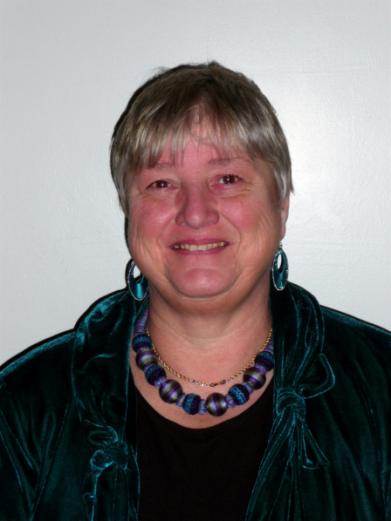 Useful references: 1
Biggs, J. and Tang, C. (2007) Teaching for Quality Learning at University, Maidenhead: Open University Press.
Bloxham, S. and Boyd, P. (2007) Developing effective assessment in higher education: a practical guide, Maidenhead, Open University Press.
Brown, S. Rust, C. & Gibbs, G. (1994) Strategies for Diversifying Assessment, Oxford: Oxford Centre for Staff Development. 
Boud, D. (1995) Enhancing learning through self-assessment, London: Routledge.
Brown, S. and Glasner, A. (eds.) (1999) Assessment Matters in Higher Education, Choosing and Using Diverse Approaches, Maidenhead: Open University Press.
Brown, S. and Knight, P. (1994) Assessing Learners in Higher Education, London: Kogan Page.
Brown, S. and Race, P. (2012) Using effective assessment to promote learning in Hunt, L. and Chambers, D. (2012) University Teaching in Focus, Victoria, Australia, Acer Press. P74-91
Carless, D., Joughin, G., Ngar-Fun Liu et al (2006) How Assessment supports learning: Learning orientated assessment in action Hong Kong: Hong Kong University Press.
Useful references 2
Dochy, F. J. R. C., Segers, M., & Sluijsmans, D. (1999). The use of self-, peer and co-assessment in higher education: A review. Studies in Higher education,24(3), 331-350.
Falchikov, N. (2004) Improving Assessment through Student Involvement: Practical Solutions for Aiding Learning in Higher and Further Education, London: Routledge.
Ferrell (2013) https://www.jisc.ac.uk/guides/electronic-assessment-management
Gibbs, G. (1999) Using assessment strategically to change the way students learn, in Brown S. & Glasner, A. (eds.), Assessment Matters in Higher Education: Choosing and Using Diverse Approaches, Maidenhead: SRHE/Open University Press.
Higher Education Academy (2012) A marked improvement; transforming assessment in higher education, York: HEA.
Hounsell, D. (2008). The trouble with feedback: New challenges, emerging strategies, Interchange, Spring, Accessed at www.tla.ed.ac.uk/interchange.
Knight, P. and Yorke, M. (2003) Assessment, learning and employability Maidenhead, UK: SRHE/Open University Press.
Useful references 3
Meyer, J.H.F. and Land, R. (2003) Threshold Concepts and Troublesome Knowledge 1 – Linkages to Ways of Thinking and Practising within the Disciplines, in C. Rust (ed.) Improving Student Learning – Ten years on. Oxford: OCSLD.
Millen, R. Delivering an Exceptional Postgraduate Taught Experience at Queen’s, presentation at Queens University Belfast Staff conference on Postgraduate Teaching on 28 June 2012 by the Head of the Higher Education Academy Postgraduate Student Centre
Morgan, M. (2013) (Ed.) ​Supporting Student Diversity in Higher Education: A practical guide, London: Routledge.
Nicol, D. J. and Macfarlane-Dick, D. (2006) Formative assessment and self-regulated learning: A model and seven principles of good feedback practice, Studies in Higher Education Vol 31(2), 199-218.
PASS project Bradford http://www.pass.brad.ac.uk/ Accessed November 2013
Pickford, R. and Brown, S. (2006) Assessing skills and practice, London: Routledge. 
Quality Assurance Agency (2014) Code B6 of the QAA Code of practice.
Useful references 4
Race, P. (2001) A Briefing on Self, Peer & Group Assessment, in LTSN Generic Centre Assessment Series No 9, LTSN York.
Race P. (2015) The lecturer’s toolkit (4th edition), London: Routledge.
Rust, C., Price, M. and O’Donovan, B. (2003) Improving students’ learning by developing their understanding of assessment criteria and processes, Assessment and Evaluation in Higher Education. 28 (2), 147-164.
Ryan, J. (2000) A Guide to Teaching International Students, Oxford Centre for Staff and Learning Development
Sadler, D. Royce (2010) Beyond feedback: developing student capability in complex appraisal,Assessment & Evaluation in Higher Education, 35: 5, 535-550
University Alliance (2014) Job ready: universities, employers and students creating success full report http://www.unialliance.ac.uk/wp-conte Accessed July 2014 (Job ready engineering examples) http://www.unialliance.ac.uk/job-ready-sector-engineering/
Useful references 5
Wharton, S. (2003) Defining appropriate criteria for the assessment of master's level TESOL Assignments. Assessment & Evaluation in Higher Education, 28(6), pp.649-664.
Wiggins, G. (1990) The Case for Authentic Assessment. ERIC Digest.
Yorke, M. (1999) Leaving Early: Undergraduate Non-completion in Higher Education, London: Routledge.